Leading Major Change
Dr. Jeff Iorg
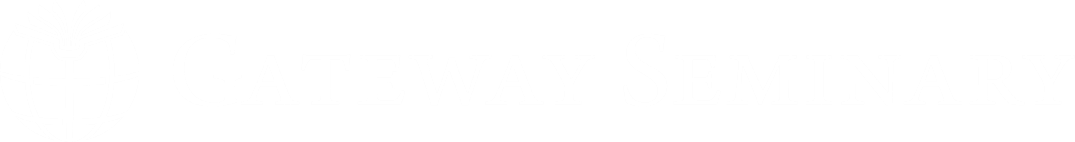 Leading People through Transition
”
”
It’s not the changes that do you in, 
it’s the transitions.
William Bridges 
Managing Transitions
Change is Different than Transition
Difference between change and transition:

Change is the set of new circumstances introduced in an organization.

Transition is the emotional, psychological, and spiritual adjustment people go through to accommodate the change.
Change is Different than Transition
Common leadership mistake – putting too much emphasis on change and not enough on transition.

Christian leaders have a spiritual motivation to manage transition well – we care about people.

Managing transition is a disciple making process – helping people learn and grow.
Change is Different than Transition
Three key aspects of managing transition:

Transition involves managing grief.
Strategy trumps spontaneity.
Reluctance does not always equal opposition.
Grief – Not Rebellion
Change produces a sense of loss.
People respond to change by going through a grief process.

Examples of spiritual loss
Lost position.
Lost expertise.
Wasted knowledge base.
Loss of spiritual heritage.
Loss of spiritual confidence.
Loss of vacations and discretionary spending.
Grief – Not Rebellion
Loss is experienced as grief
Stages of grief:
shock
anger
denial 

People process their losses at different rates and in different ways. 

People may be handling other losses simultaneously.
bargaining 
exploration 
adjustment
Grief – Not Rebellion
Managing organizational grief – pastoral care.
Initiate pastoral care for people experiencing change.

Initiate pastoral care by:
Talking with people pastorally.
Sharing information about the change and the 
grief process.
Recognizing grieving people process information poorly.
Creating dialogue opportunities.
Grief – Not Rebellion
Managing organizational grief – creating parameters.
Create parameters for followers to understand and interpret  the change.

Create parameters to help minimize anxiety.

Establish parameters carefully – be trustworthy and follow through on what you promise.
Strategy – Not Spontaneity
Strategic documents explain the change.
Detailed documents can be counterproductive.
An entire strategic document should be one to three pages.

Challenges to writing a strategic document.
It is easier to write longer than shorter.
Writing creates permanency and accountability.
Reluctance – Not Opposition
Insecurity creates false dichotomies and wrong assumptions for leaders – internalizing and personalizing opposition.

Leaders must allow followers time for:
Making a final decision
Developing communication avenues
Accepting the major change
Reluctance – Not Opposition
Followers begin their process of acceptance when they hear the change communicated for the first time
How long does it take followers to agree with and support a major change recommendation or decision? - A few days to a few weeks
Followers want their leaders to succeed and generally want to respond favorably to their leader’s initiatives.
Reluctance – Not Opposition
People who do not accept change.
Non-supporters; non-adopters – passive people who 
can be ignored.

Resolute opponents – cannot be allowed to derail major change since it strikes at the mission.
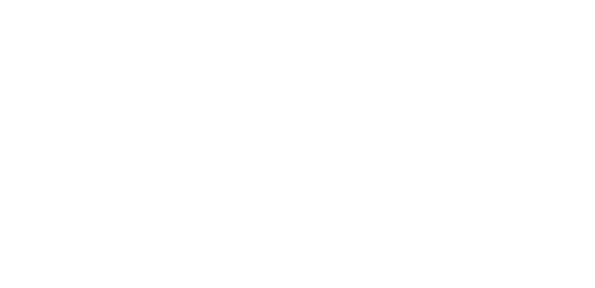 www.gs.edu
@Jeff_Iorg